«Использование технологии флексагонв продуктивной деятельности  дошкольников»
Полина Викторовна Жиганова
воспитатель МАДОУ № 97
первая квалификационная  категория
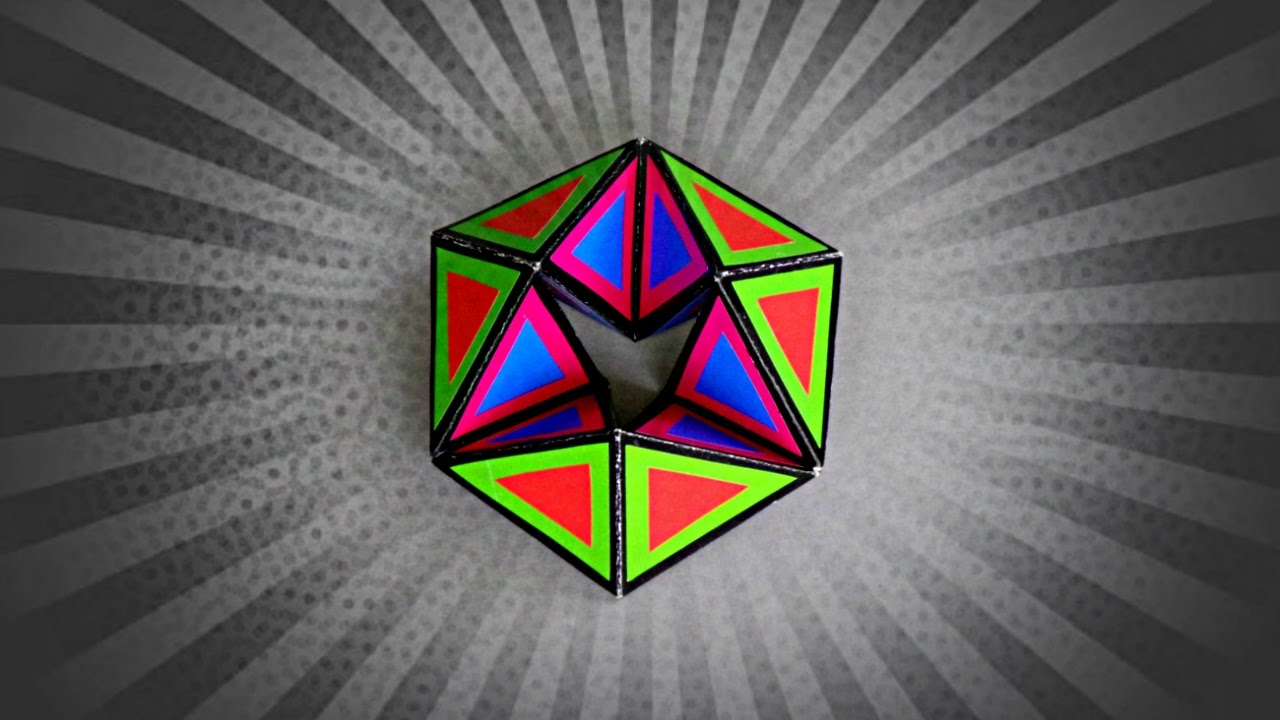 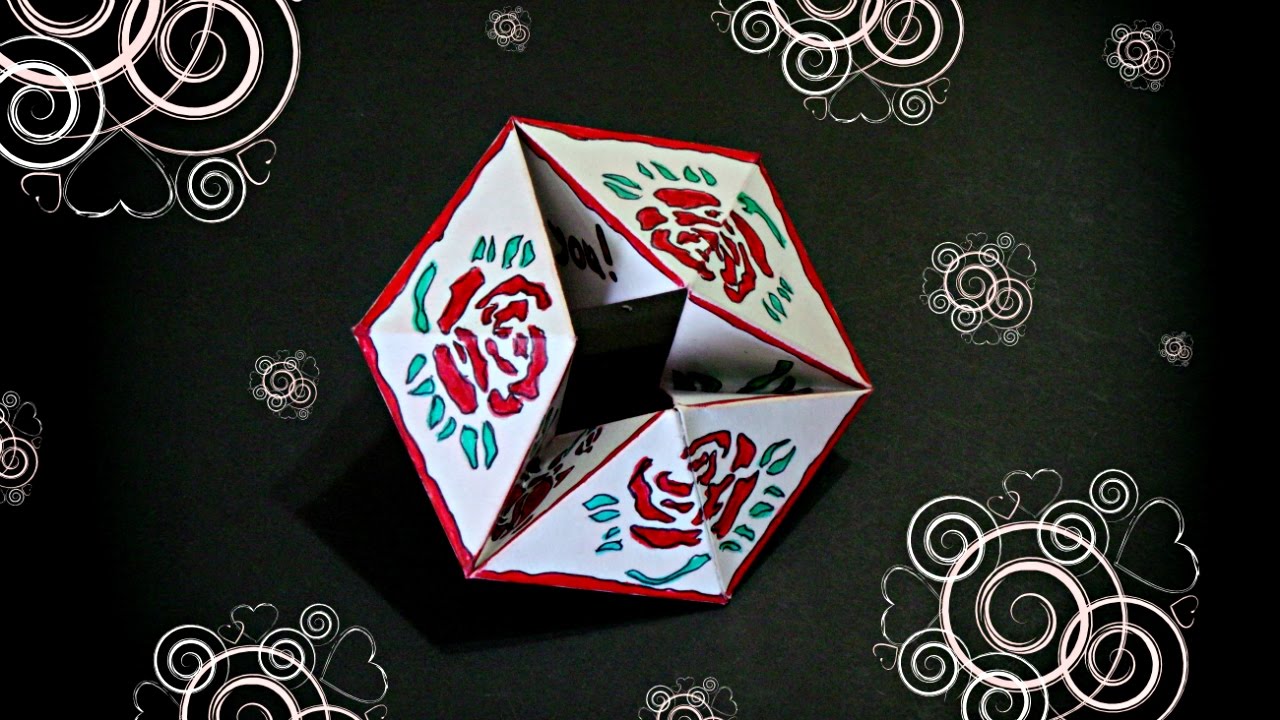 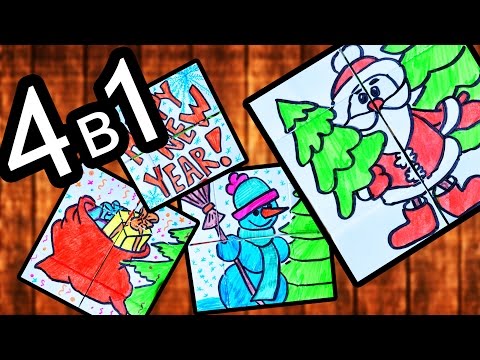 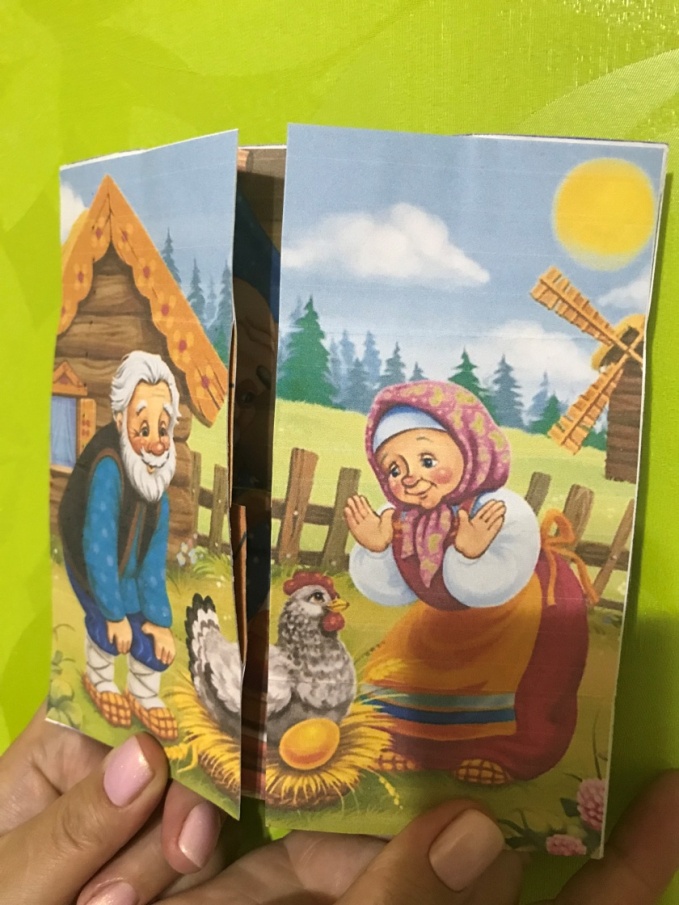 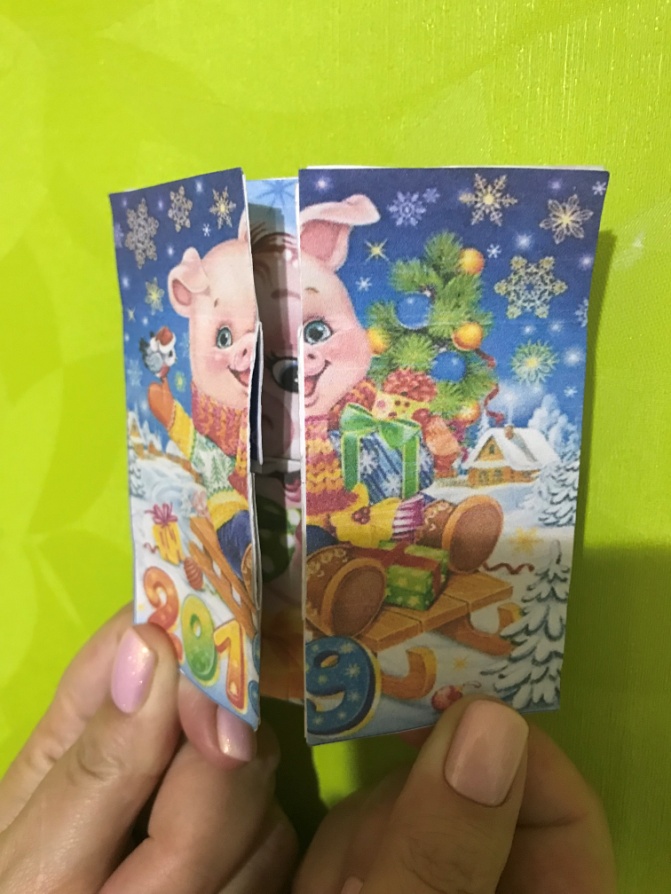 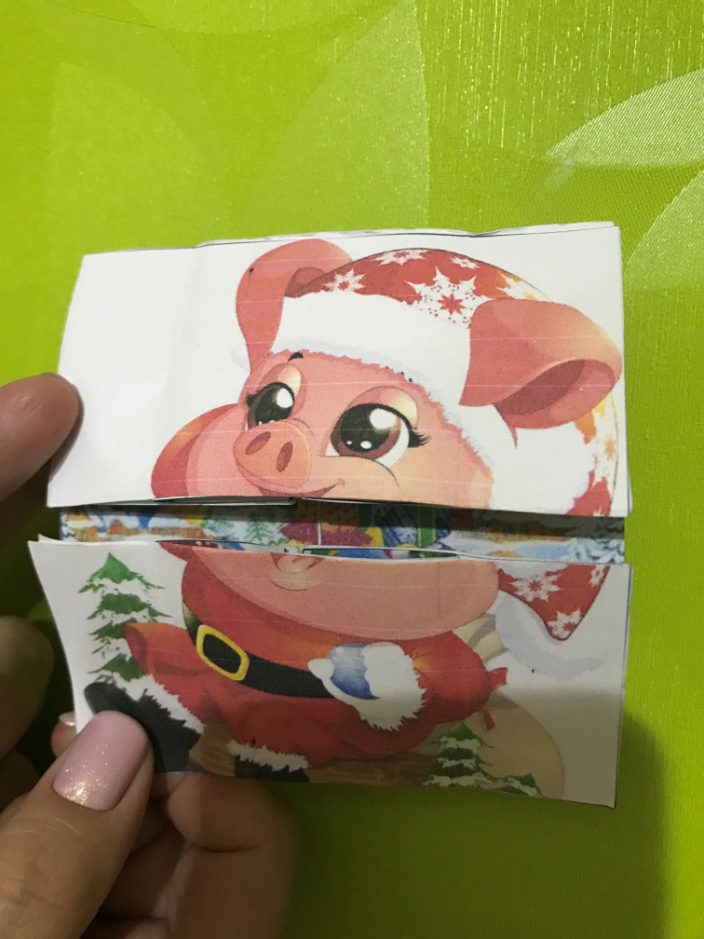 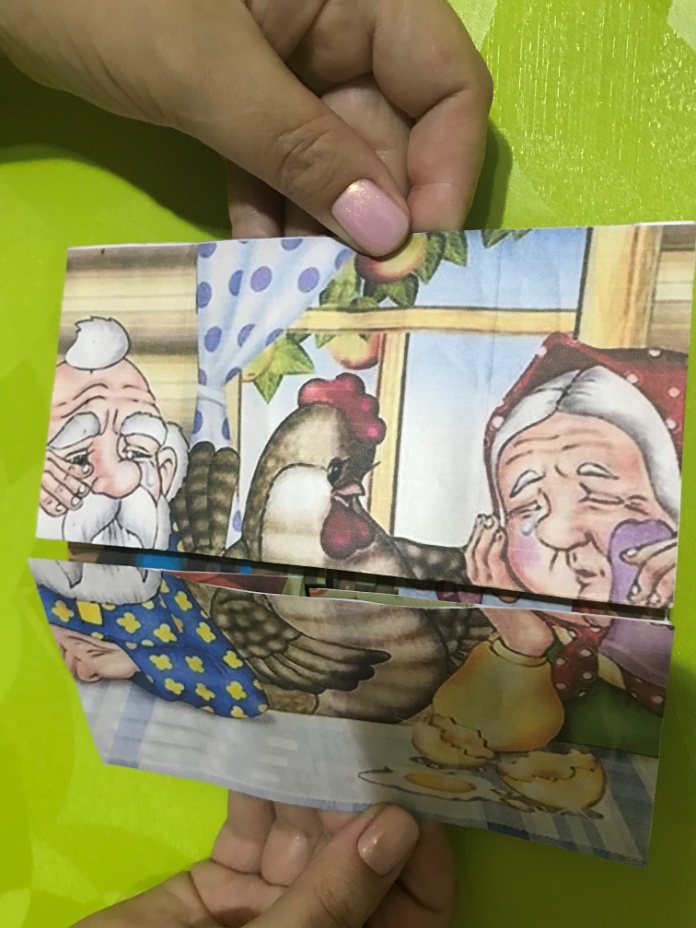 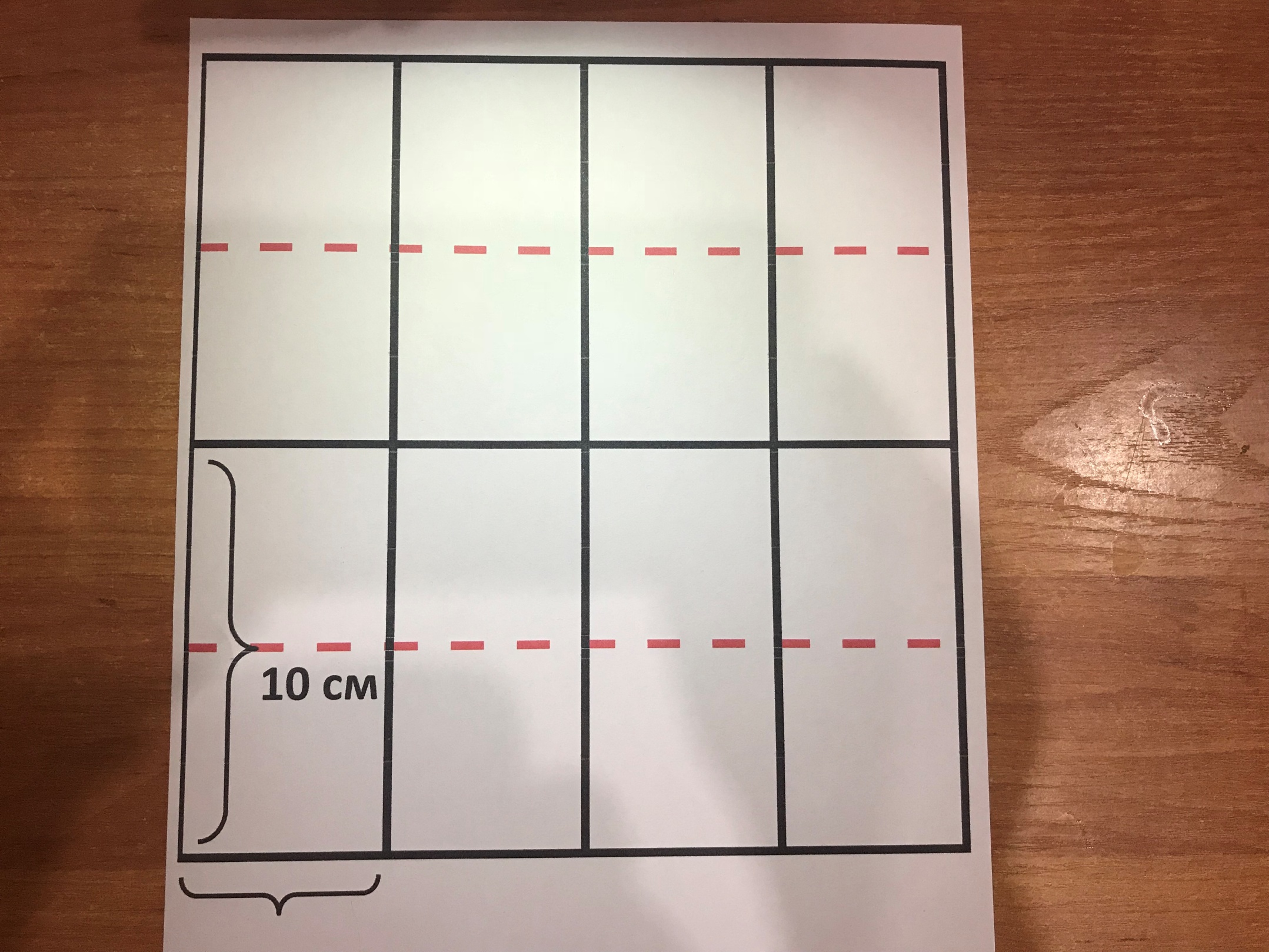 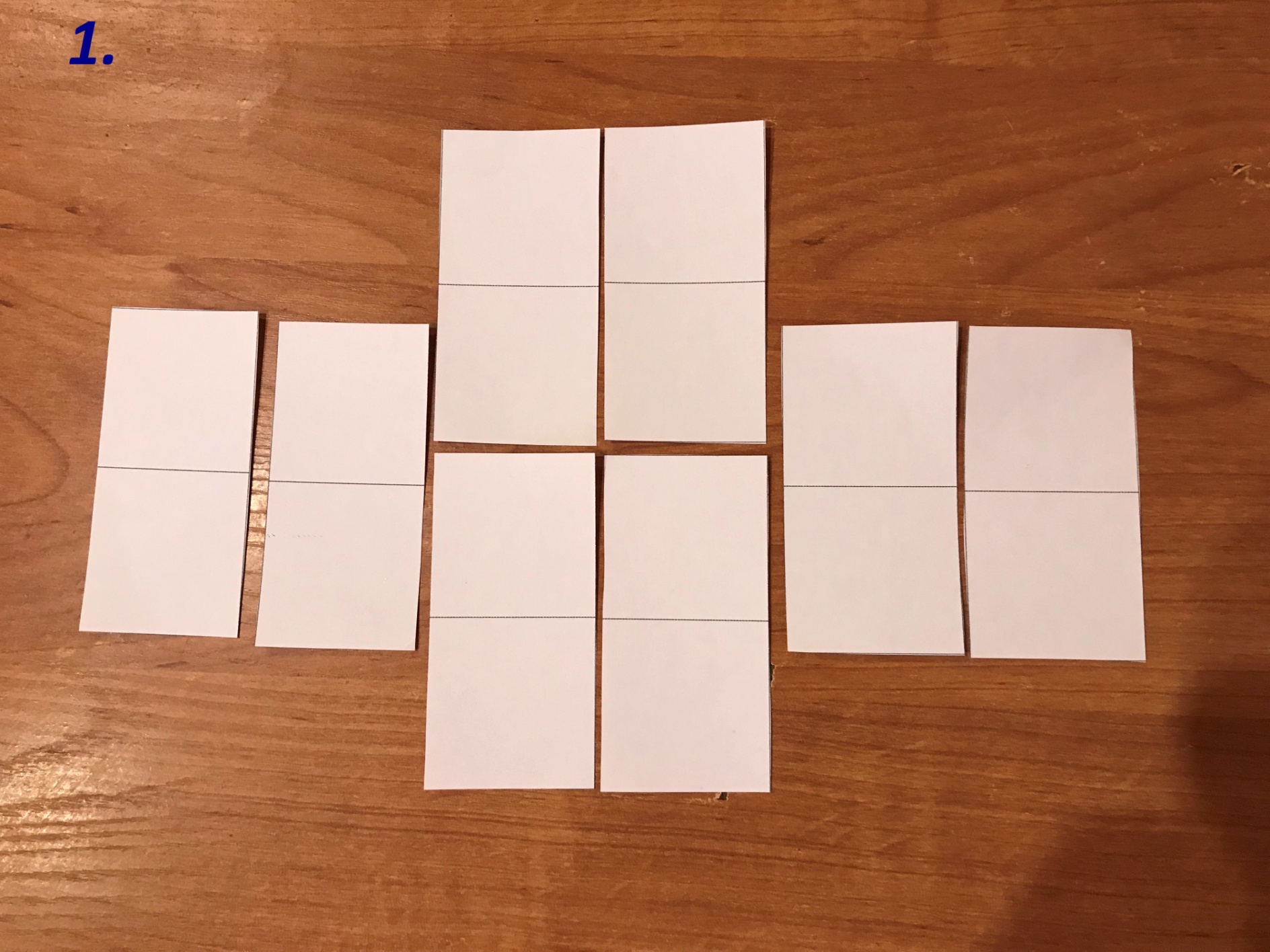 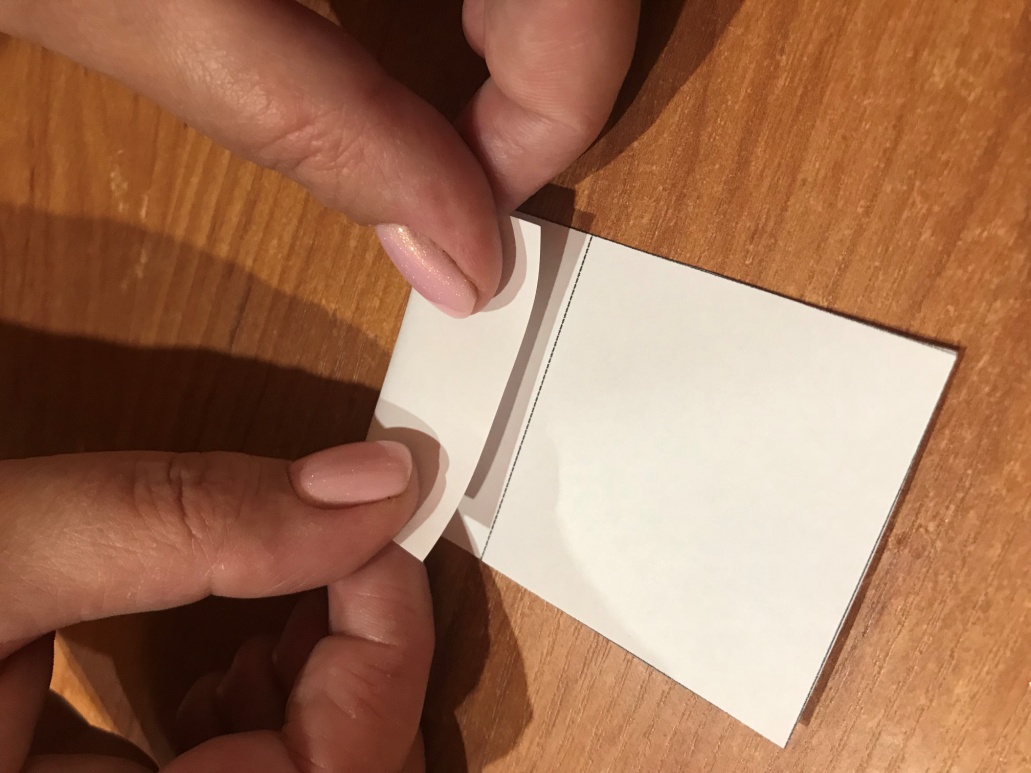 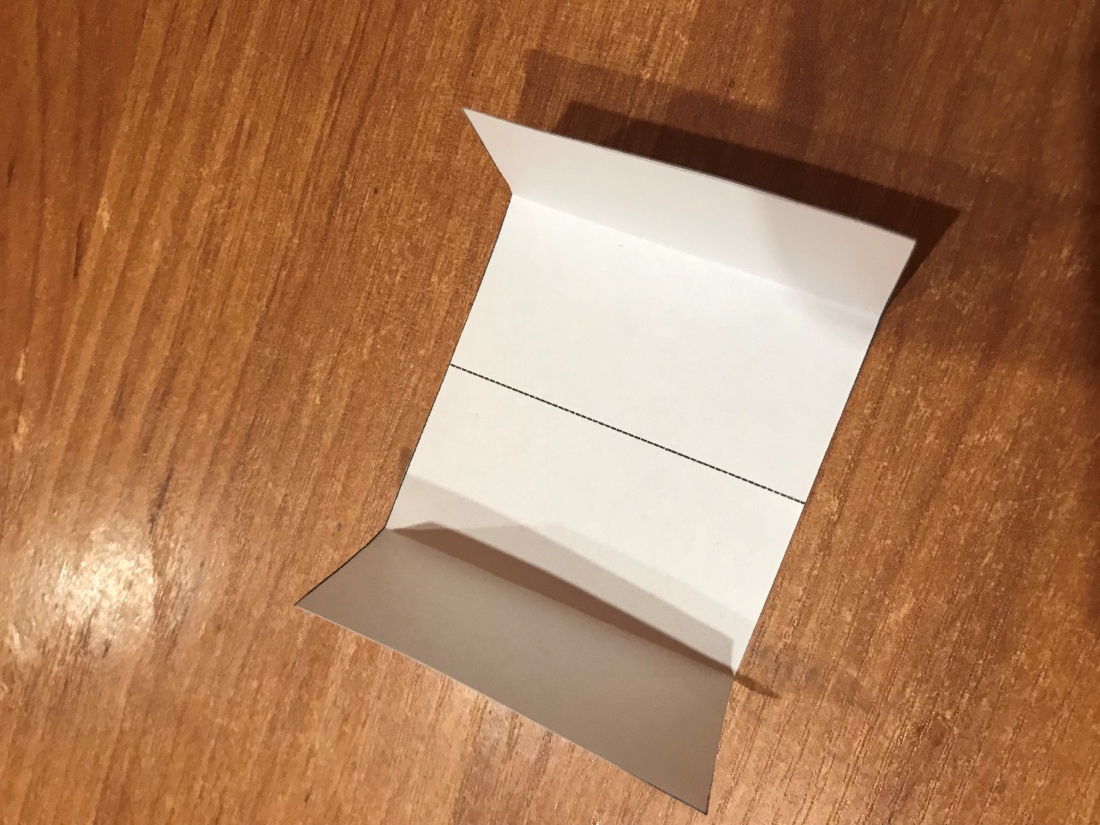 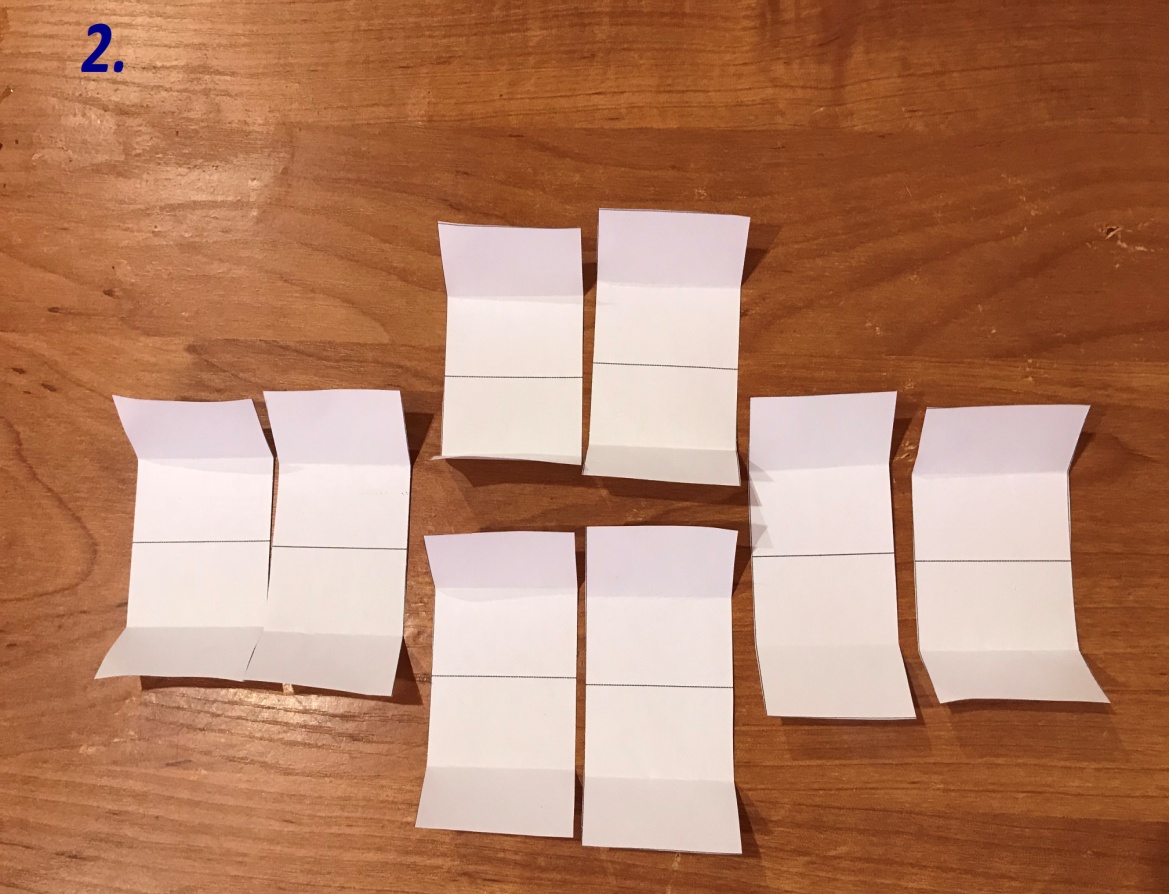